Trauma extremiteiten
Extremiteiten
Bovenste extremiteiten
Onderste extremiteiten
Trauma extremiteiten
Trauma extremiteiten
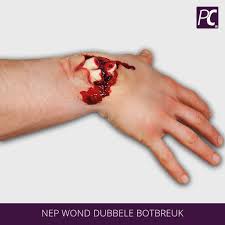 Fractuur
Bij een botbreuk zit er een klein scheurtje in het bot of is het zelfs helemaal verbrijzeld. 
Ons lichaam bestaat uit 206 botten die wij in principe allemaal zouden kunnen breken. De meest voorkomende botbreuken zijn: een gebroken pols, gebroken been of gebroken rib. 


2 Soorten botbreuken
Gesloten botbreuk: Het bot steekt niet uit het lichaam, maar bevindt zich nog in het lichaam.
Open botbreuk: Het bot steekt door de huid naar buiten. Een open fractuur is vaak ernstiger dan een gesloten fractuur. Dit komt doordat je een groter risico hebt op infecties. Bovendien is er een grotere kans dat er een bloedvat of zenuw beschadigd is.
Fracturen indelen in:
Dwarse botbreuk: Het bot is recht doormidden gebroken. Dit soort botbreuken komen vaak voor in de langere botten en als gevolg van bijvoorbeeld een ongeluk. 
Compressiebotbreuk: Bij deze vorm van een botbreuk staat er zoveel druk op het bot dat deze ingedrukt wordt. Dit kan onder andere voorkomen in de wervelkolom. 
Spiraalbotbreuk: Het bot is schuin afgebroken. Deze variant van botbreuken wordt bijvoorbeeld veroorzaakt door een val. 
Avulsiebotbreuk: Bij deze botbreuk is er een klein stukje bot afgescheurd. Dit kan bijvoorbeeld gebeuren ter hoogte van een peesaanhechting. 
Comminutieve botbreuk: Bij deze fractuur is het bot in meerdere ongelijke stukken gebroken. Deze botbreuk kan ernstig zijn doordat de kans op beschadiging van omliggend weefsel erg groot is. Dit is vaak een gecompliceerde breuk. 
Greenstickbotbreuk: Bij deze botbreuk is het bot wel gebroken, maar is het botvlies nog intact. Dit type botbreuk komt vaker voor bij kinderen.
Gesloten verwonding
Fractuur symptomen
Femurfractuur (heupfractuur)
breuk van het bovenbeen. 
Vaak het gevolg van hoog energetische krachten (HET) zoals vallen en auto/motorongevallen 
komt vaak voor bij de oudere patiënt ten gevolge van een val. 

Symptomen
pijn en niet belastbaar
verkorting van het aangedane been
endo (binnen)- of exorotatie (buiten gedraaid)van het been afhankelijk van de plaats van de fractuurzijde van de heup
oedeem van het dijbeen
afwijkende stand 
verschijnselen van  shock
Veel voorkomende fracturen
Deze foto van Onbekende auteur is gelicentieerd onder CC BY-SA
Veel voorkomende fracturen
Enkelbreuk. Vlak boven de enkel bevinden zich het scheenbeen en het kuitbeen. Bij een enkelbreuk zit de breuk vaak in het kuitbeen. 
     Soms in beiden, zowel scheen- als kuitbeen. Dan is     
     er sprake van een dubbele enkelbreuk.

Polsbreuk. Het polsgewricht bestaat uit de handwortelbeentjes in de hand en de twee onderarmbotten: het spaakbeen en de ellepijp. Bij een polsbreuk zit de breuk in één van deze twee of beide botten.
Luxatie
Het uit de kom schieten van een gewricht.

Symptomen:
Pijn, standafwijking, dysfunctie
Verstuiking - kneuzing
Contusie-kneuzing
Distorsie- verstuiking
Onderhuids bindweefsel beschadigd ten gevolge van stomp geweld 
Pijn, zwelling en verkleuring
Banden om je gewricht verrekt of gescheurd
Pijn, zwelling , verkleuring, strekken en of buigen van gewricht moeizaam
Gaat vanzelf over
Indien 4 stappen doen niet mogelijk is zonder ondersteuning en zwelling/pijn na 4 dagen niet verminderd is > afspraak.
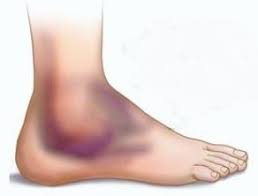